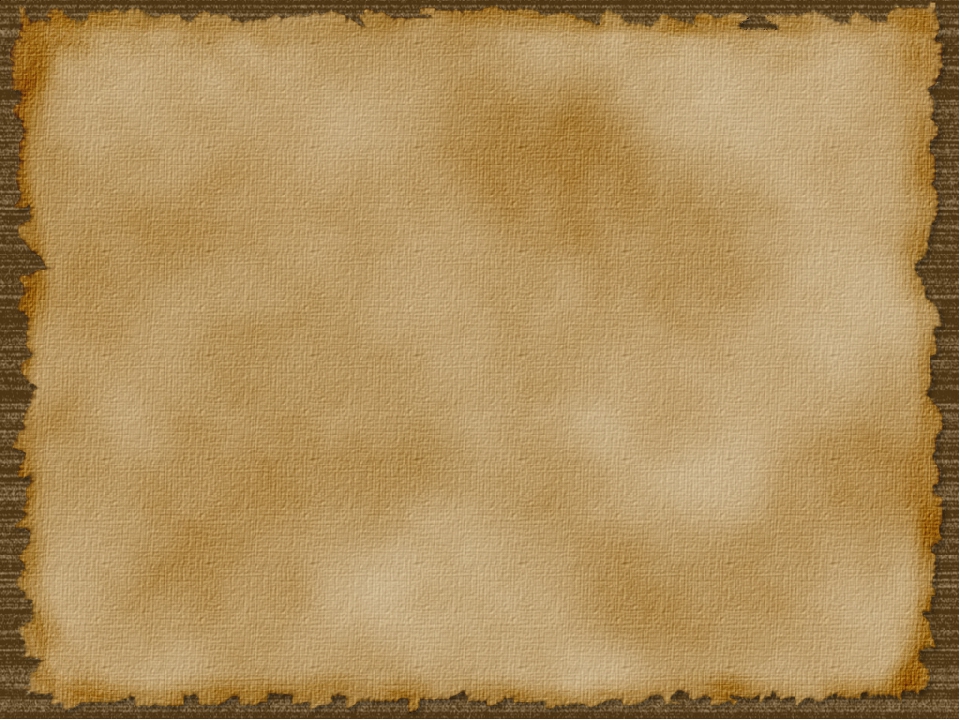 35 годовщина начала вывода Советских войск из Афганистана
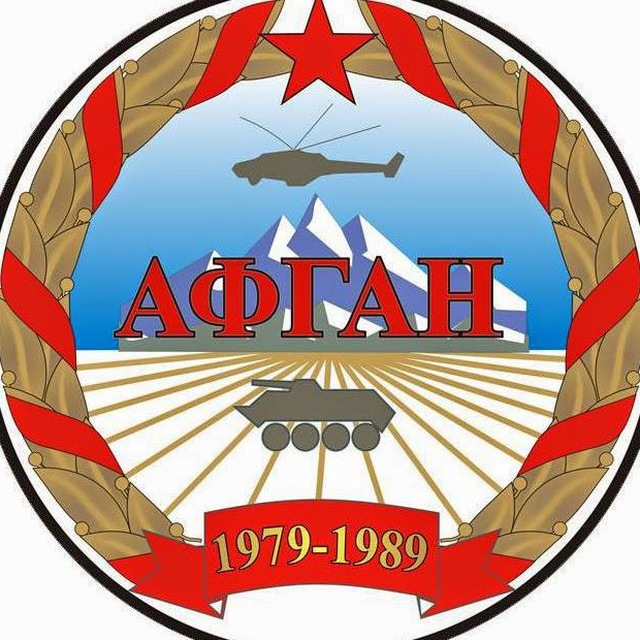 1979-1989
25 декабря 1979 года в 15.00 начался ввод ограниченного контингента советских войск на территорию Афганистана
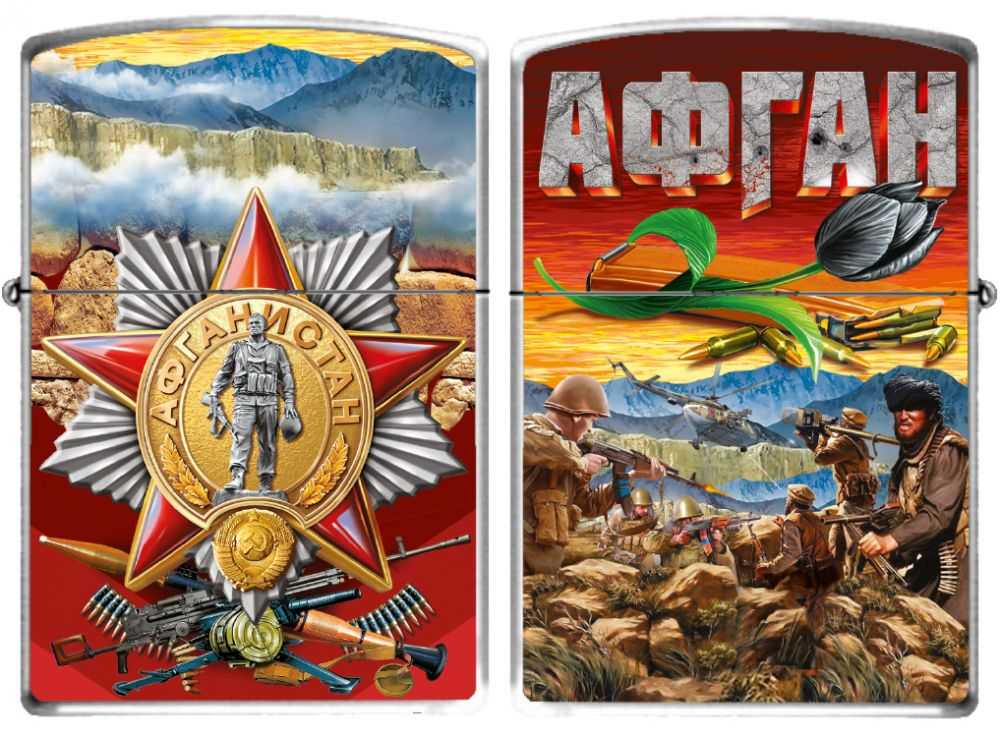 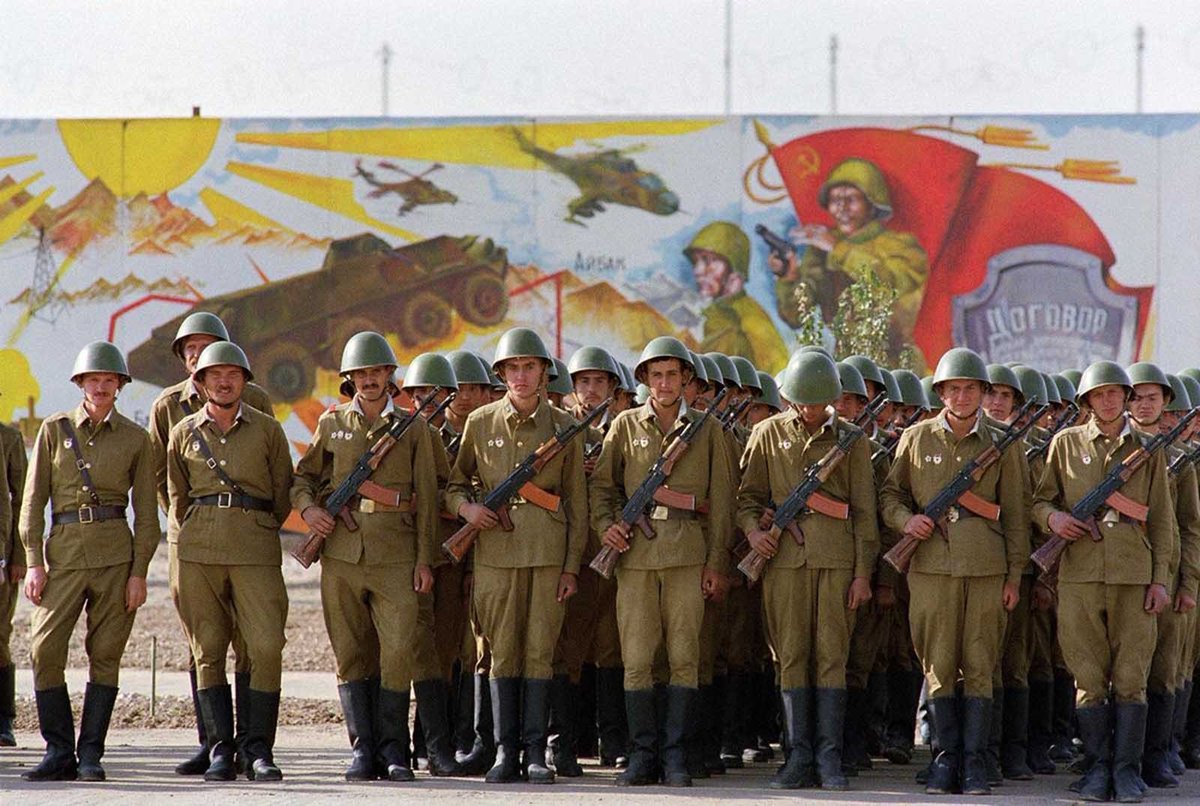 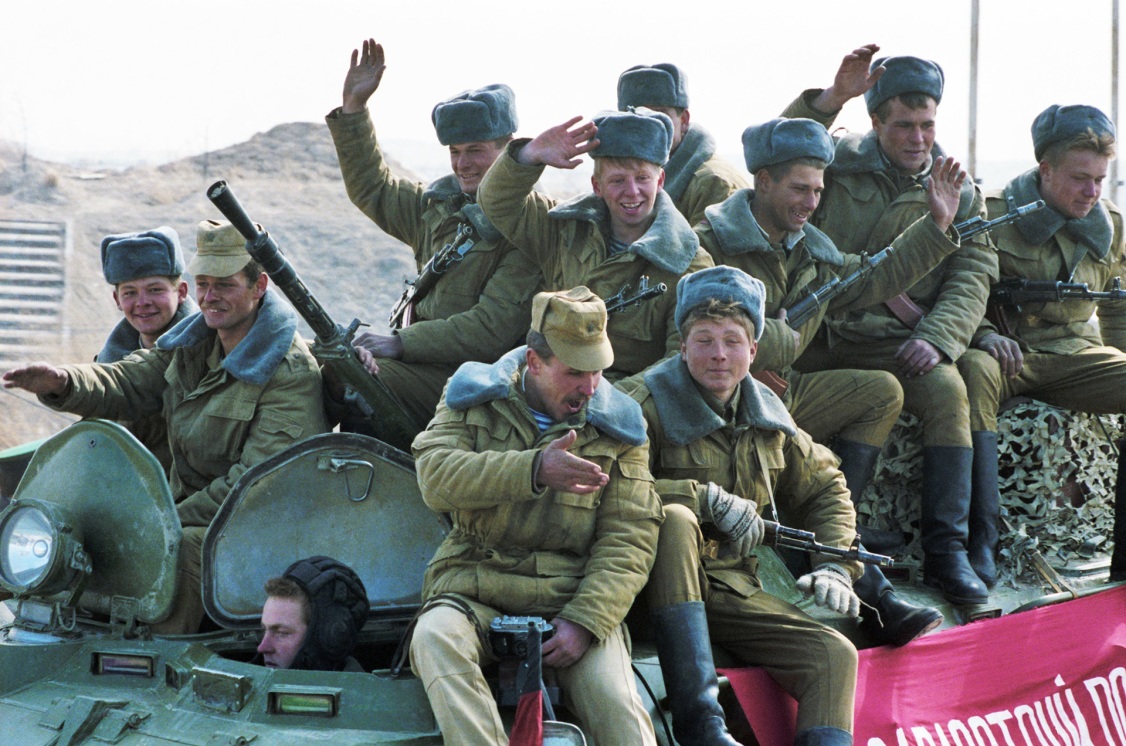 Советские солдаты оказывают гуманитарную помощь жителям Афганистана
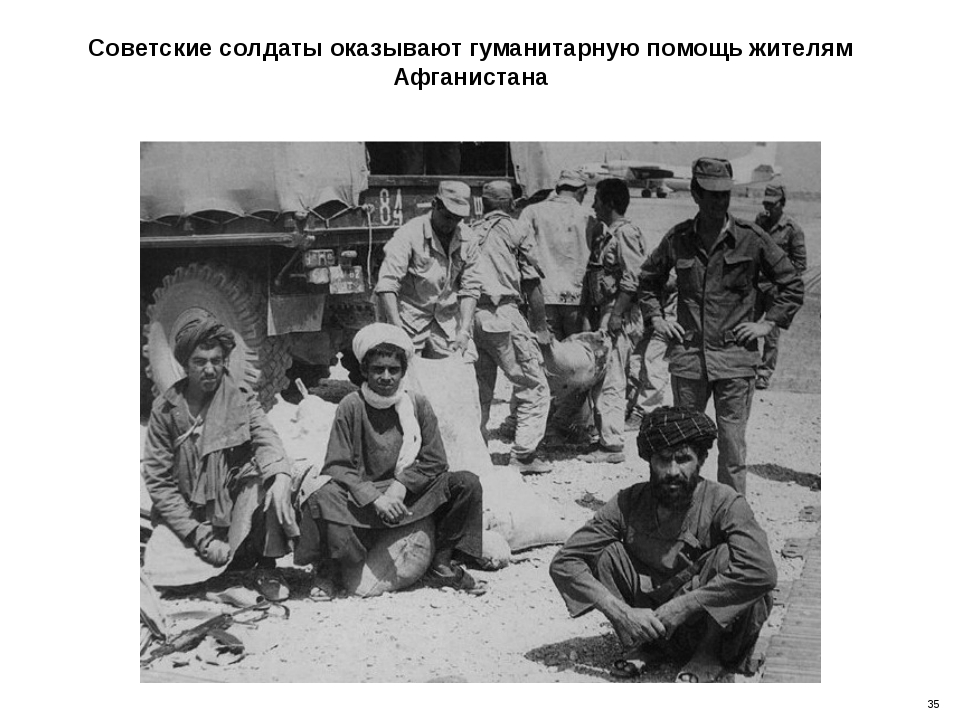 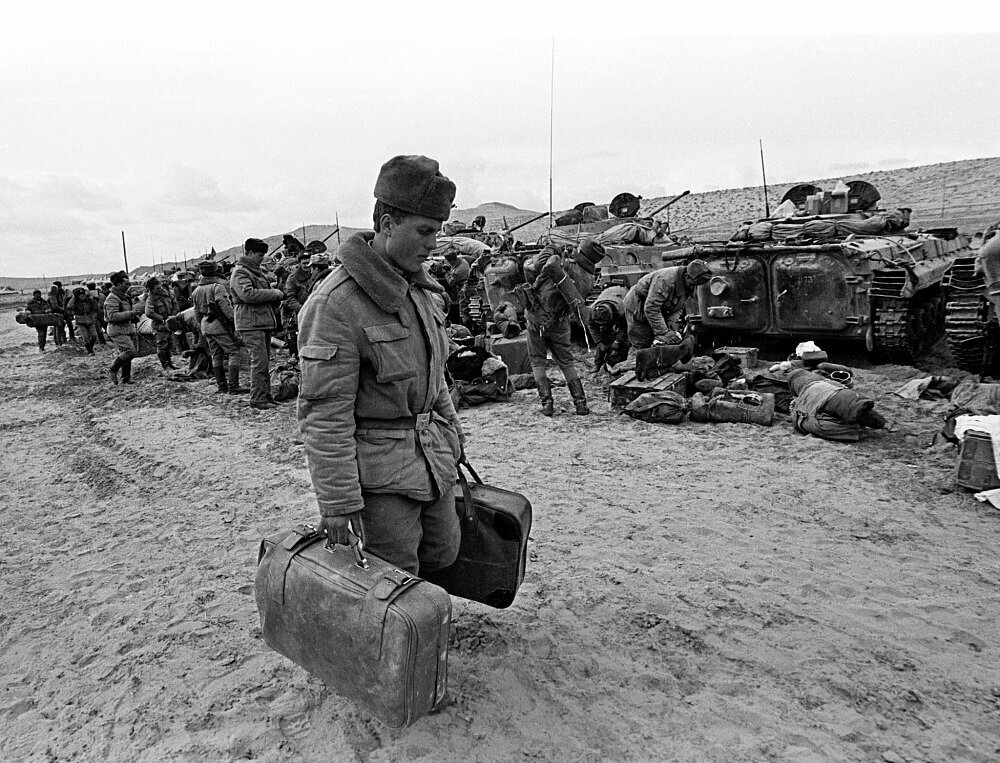 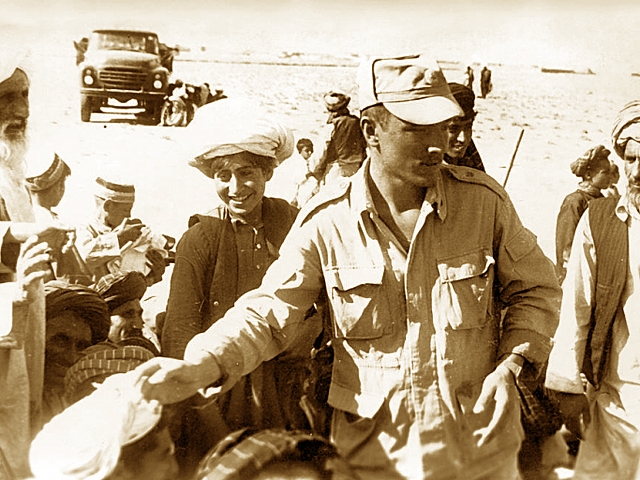 Афганская война  (1979-1989) – 9 лет 1 месяц и 19 днейприняли участие 620 тысяч военнослужащихВойна унесла 13836 жизней
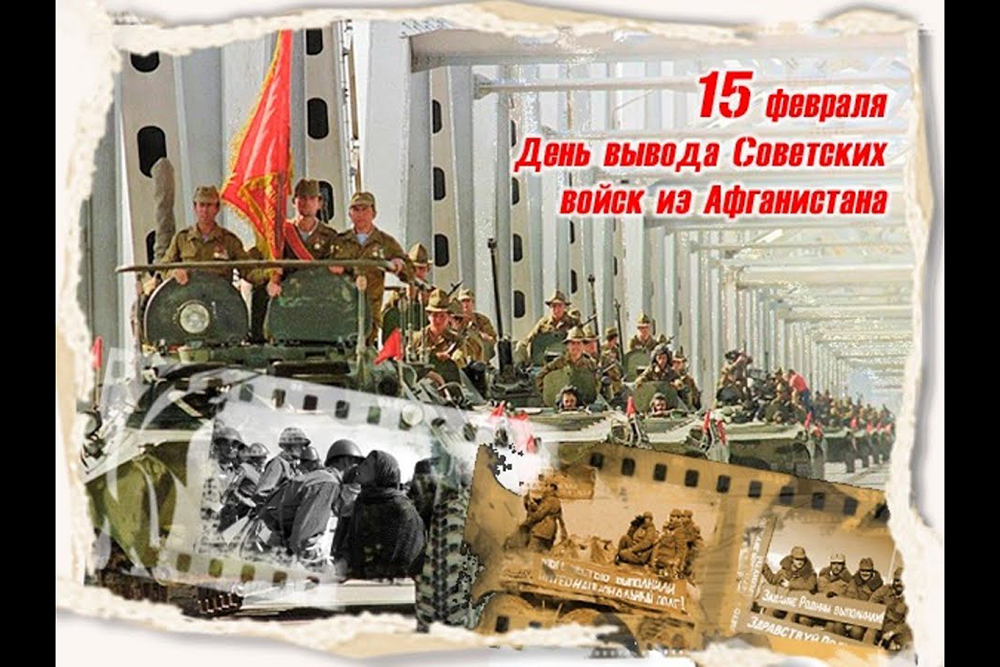 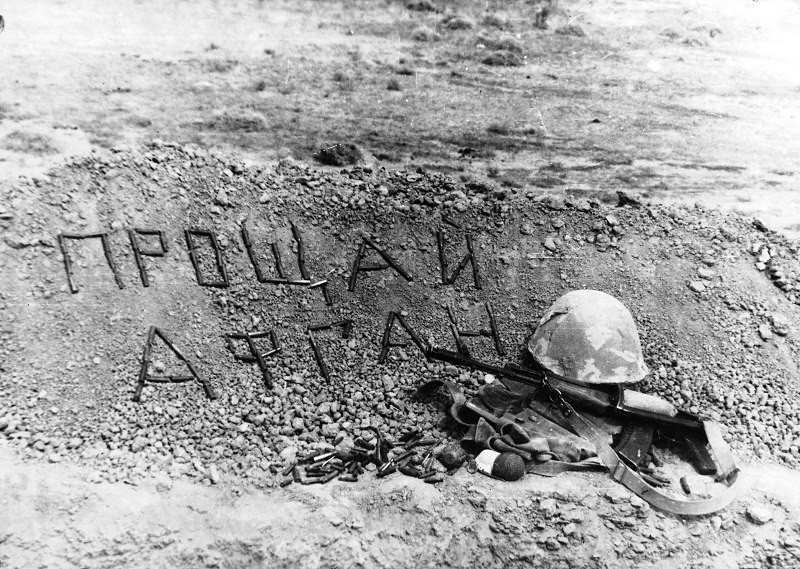 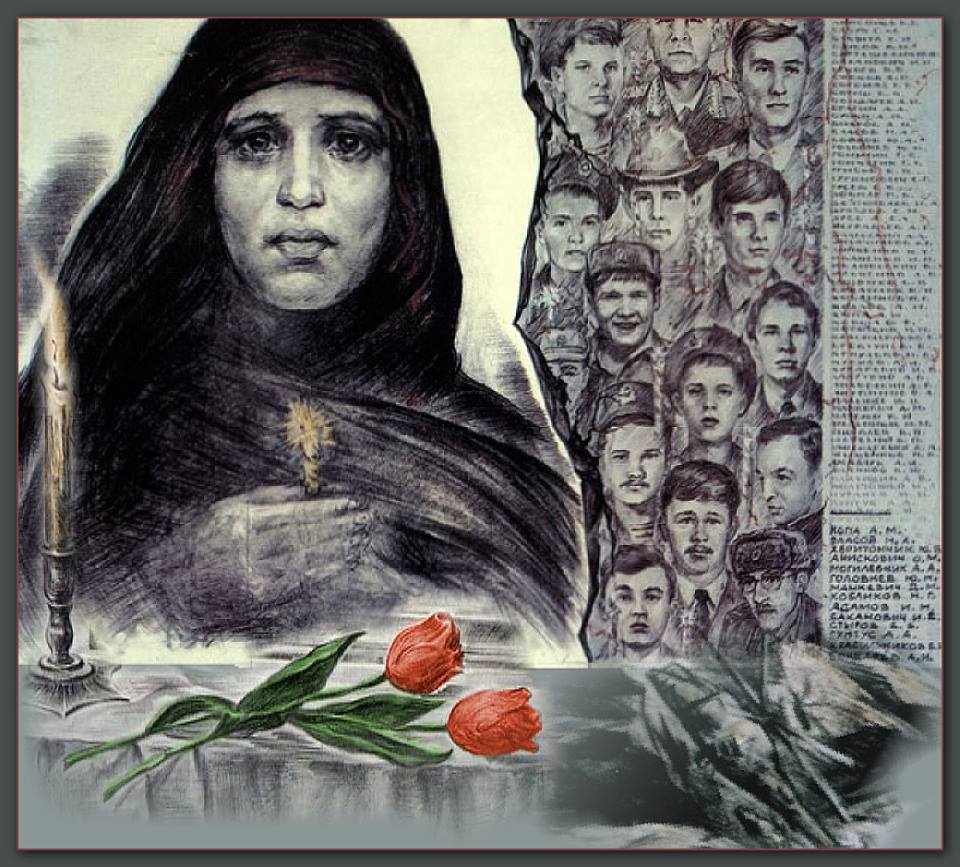 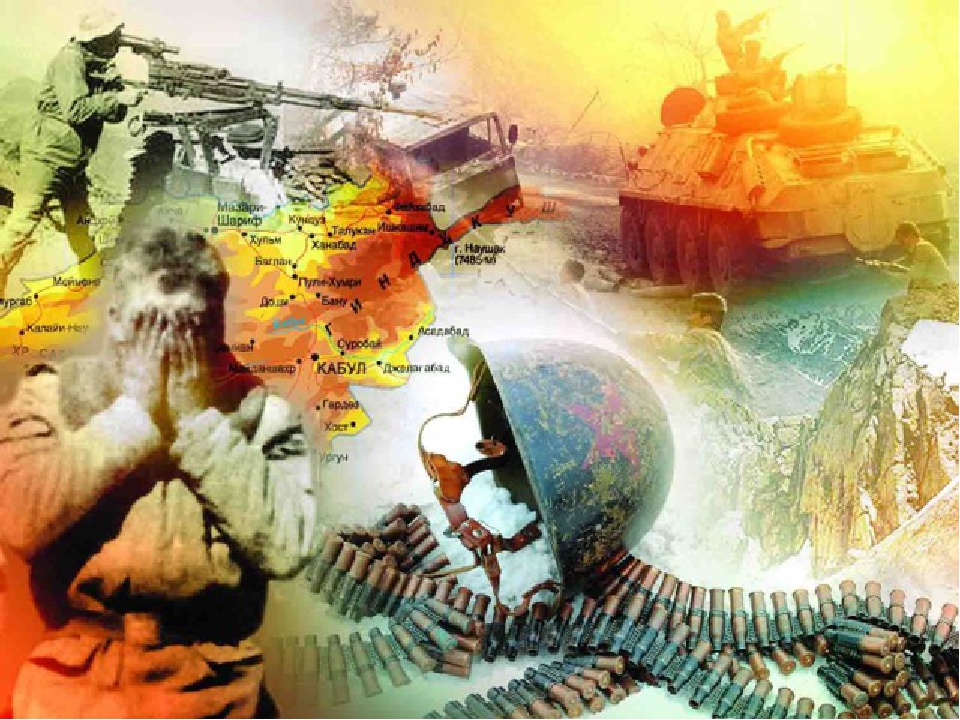 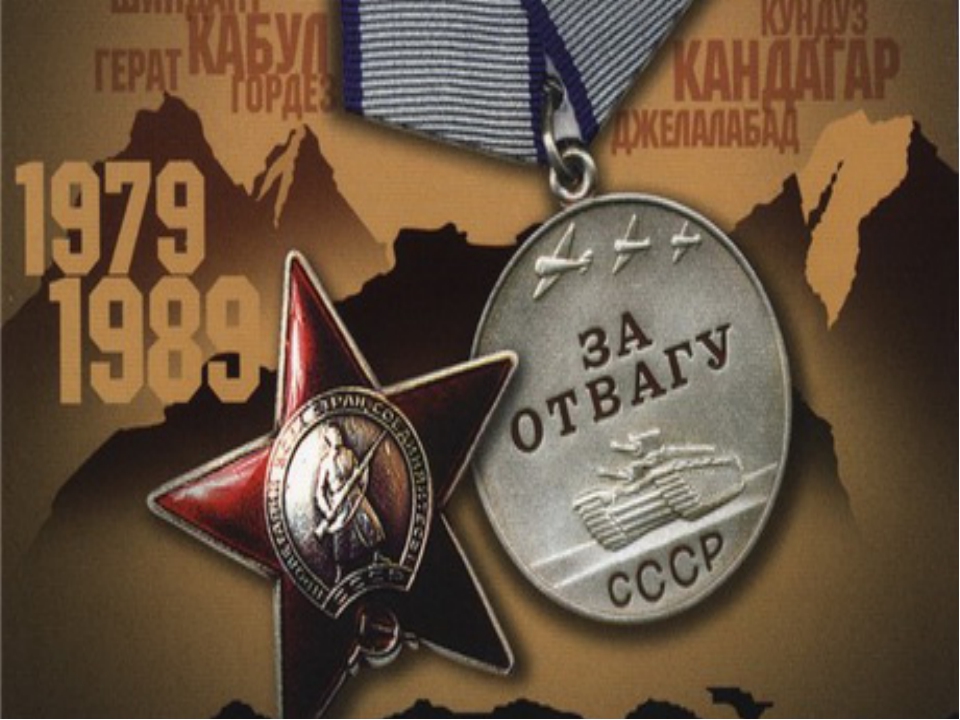 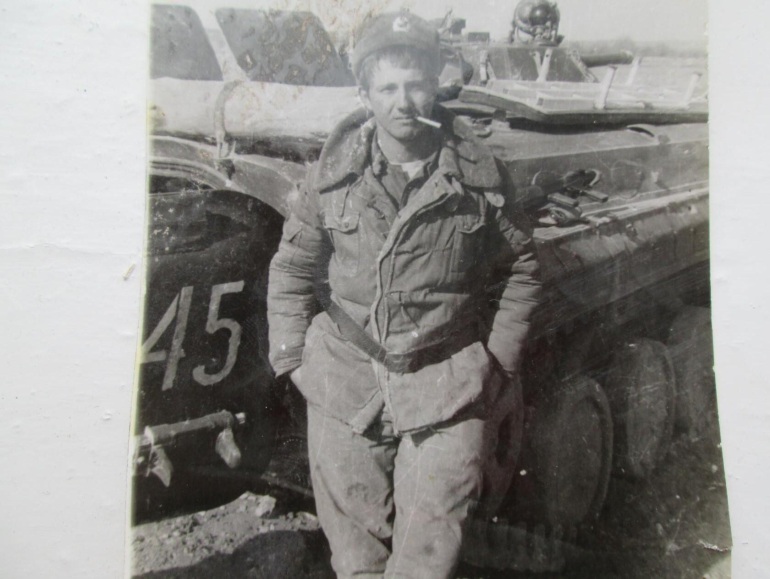 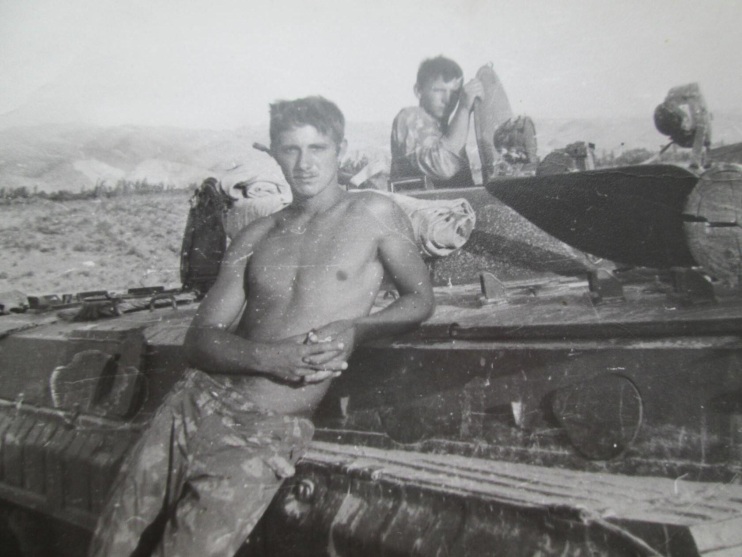 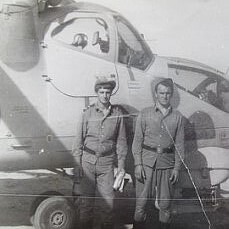 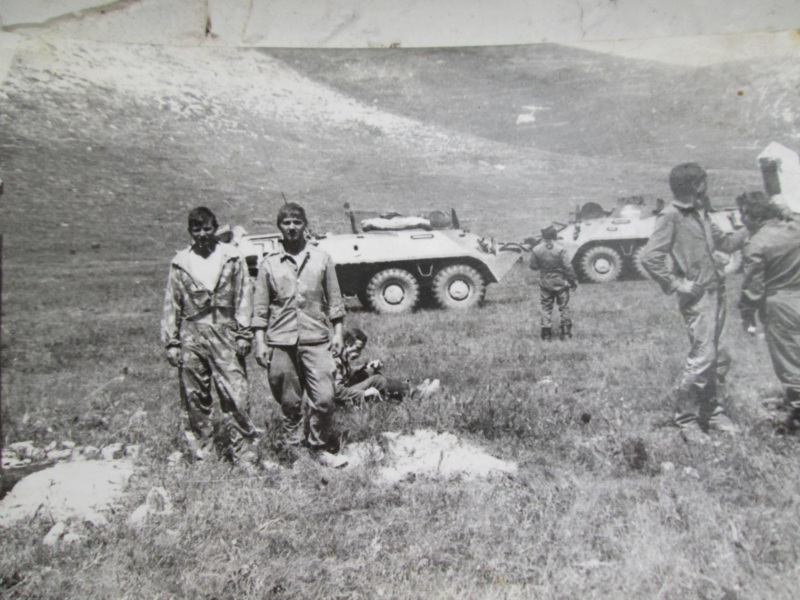 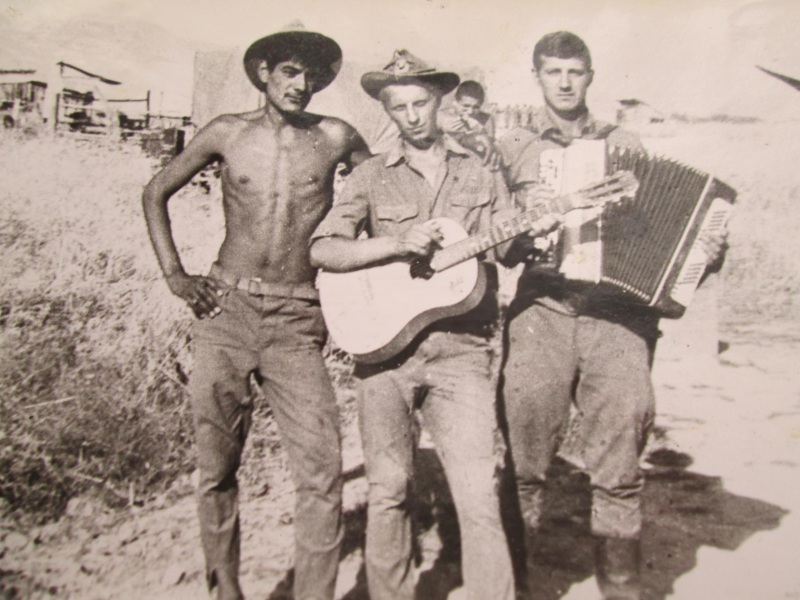 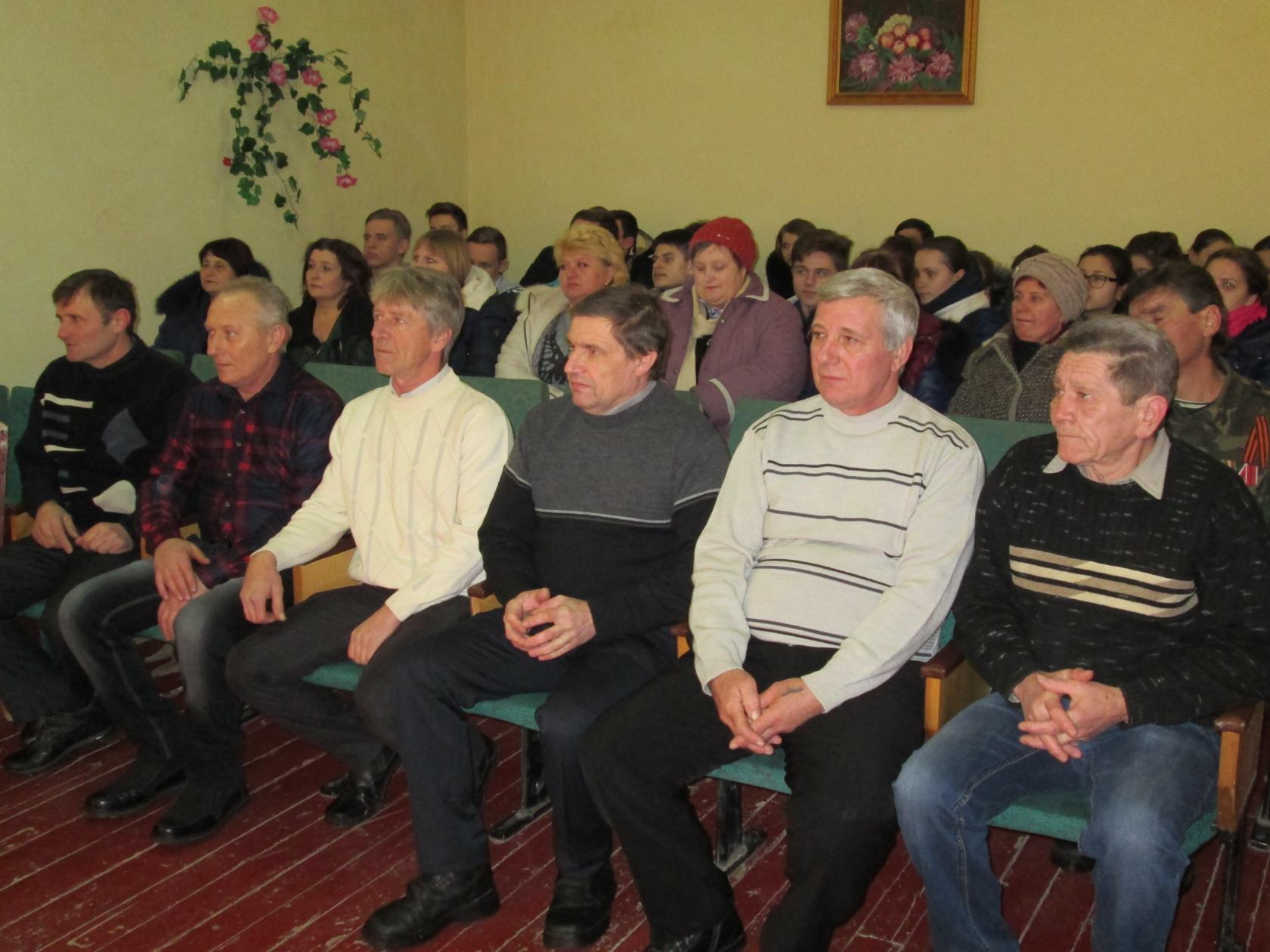 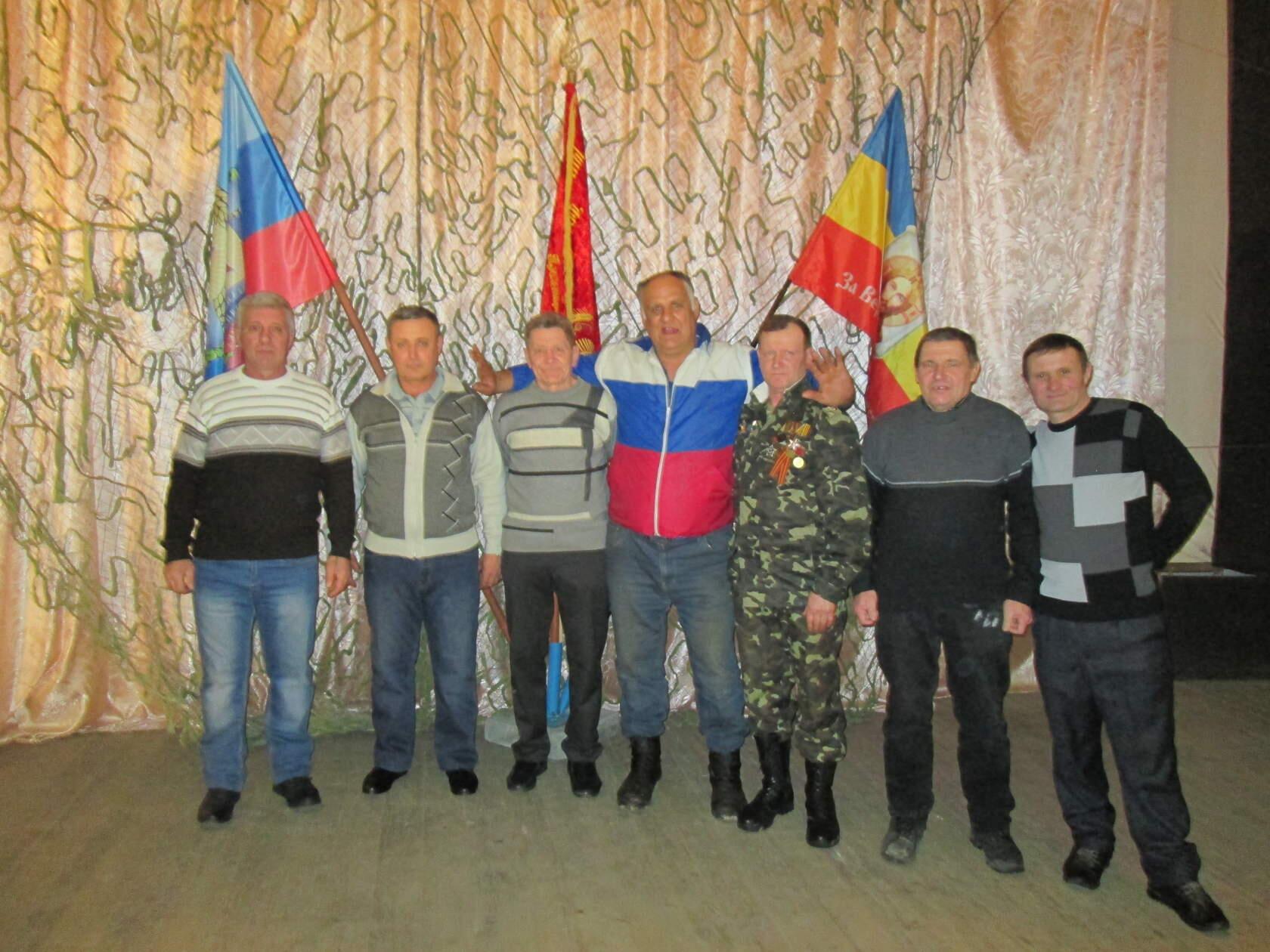 Героям Афгана – вслава!
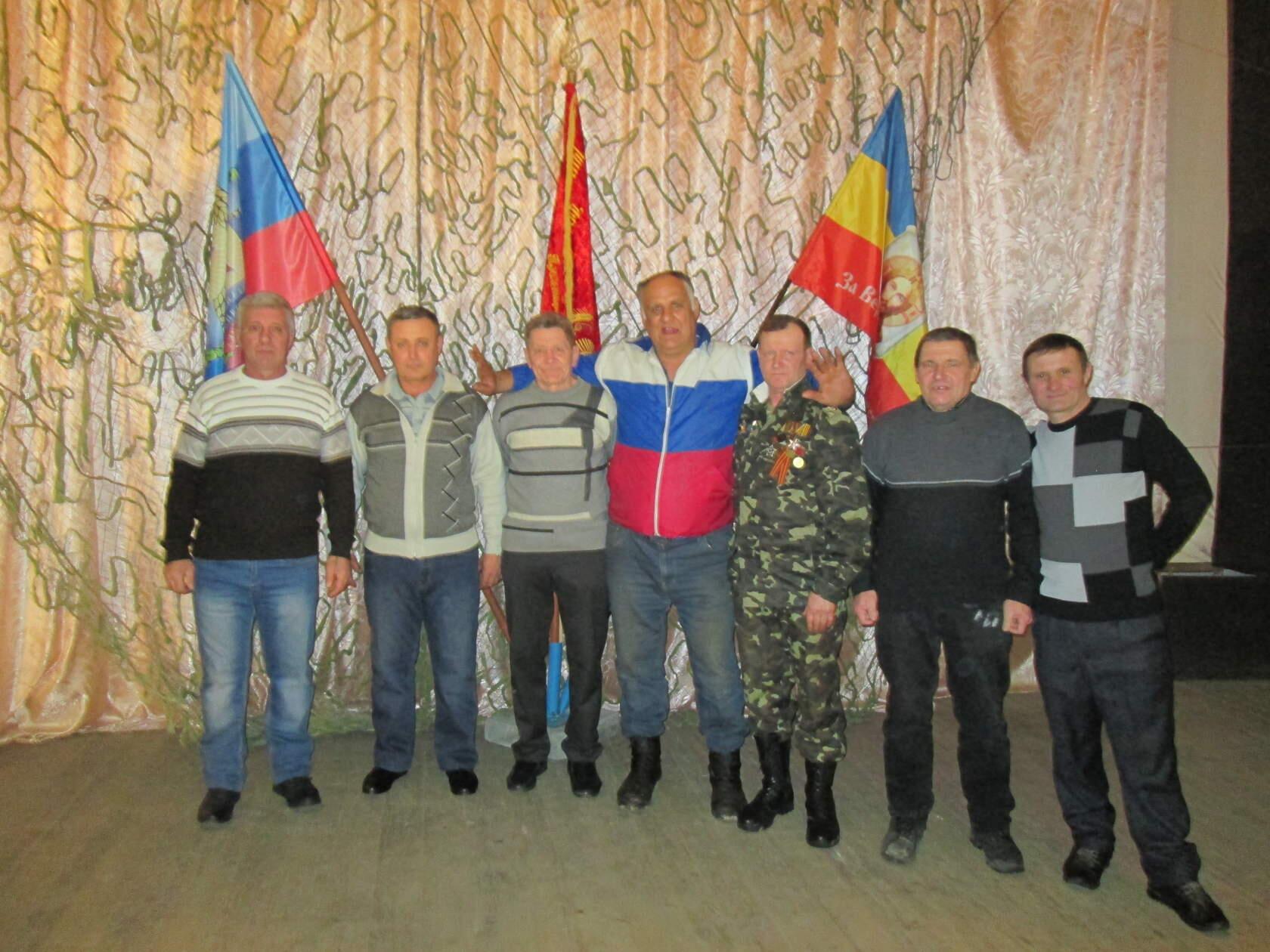 Скачано с www.znanio.ru